Sprint-1 on internal boundaries and hyperdiffusion
Thomas Jonsson
WIMAS-2 Weekly meeting, 23 September 2020
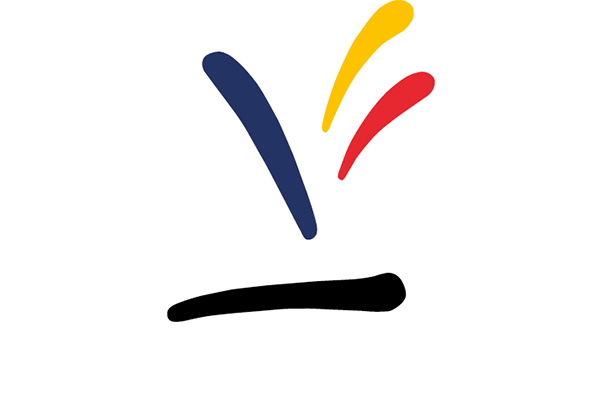 Brief summary
Goal: Implement internal boundary condition and hyperdiffusion
Main result: Both implemented; the internal boundary is well tested, while hyperdiffusion need more testing.

Test case added to the regressions test suite.
Started preparing for core-edge coupling with finite edge region.
Note: solpsz1 sets BCs at rho=1, while PENN fill a finite edge e.g. rho in (0.95 , 1]
2020-09-22
Jonsson
2
Internal boundary or core-edge boundary?
Interpretation: The internal boundary is really a boundary between the core and the edge.

What should we call this boundary?
“internal boundary”
“core-edge boundary”

DECISION: Use “core-edge boundary”, but Alexei warned that we may need to have a separate point for the boundary condition and the core-edge boundary.
2020-09-23
Jonsson
3
Design choices
Decision to redesign the use of transport_solver_numerics
Fill both BCs at axis and edge – implemented!
Previously we only filled the edge BC. 
Now, each equation is given a domain; we could set different BCs at axis e.g. zero gradient or zero flux.
Fill both core and edge equation – not implemented.

What does database_profiles fill?
computation_mode=interpretative, then fill profiles in [0, rho_bnd] from database
Here rho_bnd is the location of the internal boundary.
boundary_conditions=interpretative, then …
fill boundary conditions from database (as before), 
fill profiles from database outside the internal boundary in [rho_bnd, 1]  – NEW FEATURE!
2020-09-22
Jonsson
4
Codeparams ETS-Init
Internal boundary
Hyper-diffusion = OFF
2020-09-22
Jonsson
Example with internal boundary
Data source:g2tjohns/jet_reference/92436/84929
Time = 49.02 s
Time = 49.04 s
49.02 s
49.04 s
Predictive profile, no sources; temperature is going down
2020-09-22
6
Codeparams ETS-Init
Hyper-diffusion = ON
2020-09-22
Jonsson
7
Codeparams – edge profiles for electrons
These choice will be implemented as separate equations in transport_solver_numerics.
2020-09-22
Jonsson
8
Codeparams – edge profiles for ions
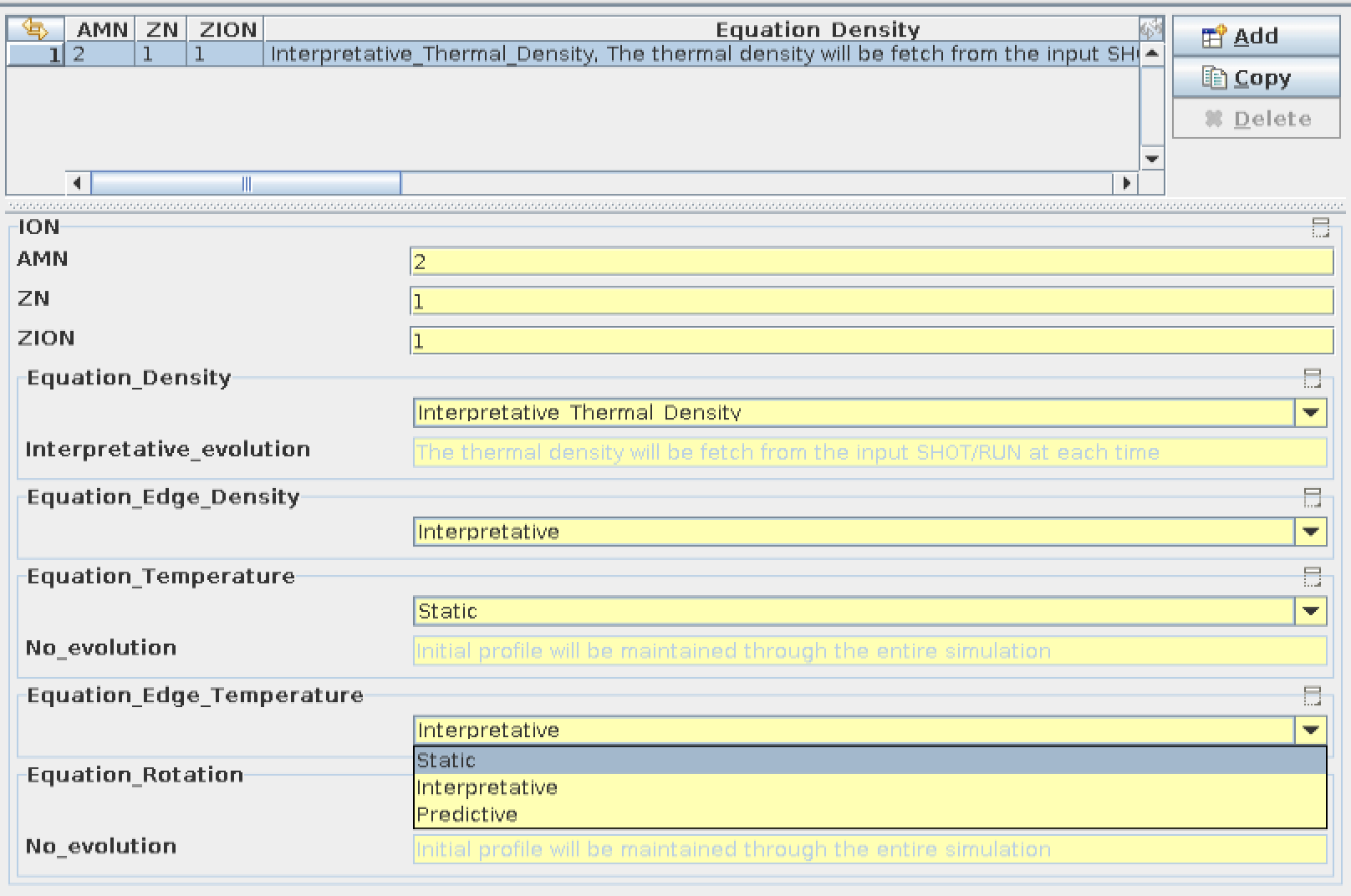 2020-09-22
Jonsson
9
Questions
2020-09-23
Jonsson
10